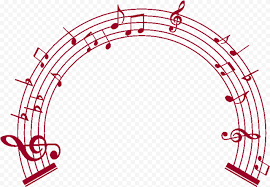 PHÒNG GIÁO DỤC QUẬN LONG BIÊN       TRƯỜNG MẦM NON THẠCH CẦU
HOẠT ĐỘNG ÂM NHẠC
Đề tài: +DH: “Đố Bạn
               + NH: “Nghe nhạc giao hưởng Hồ Thiên Nga        ( Tchaikovsky)”
                         Lứa tuổi:    5 – 6 tuổi  
GV: Nguyễn Thị Kim Chi
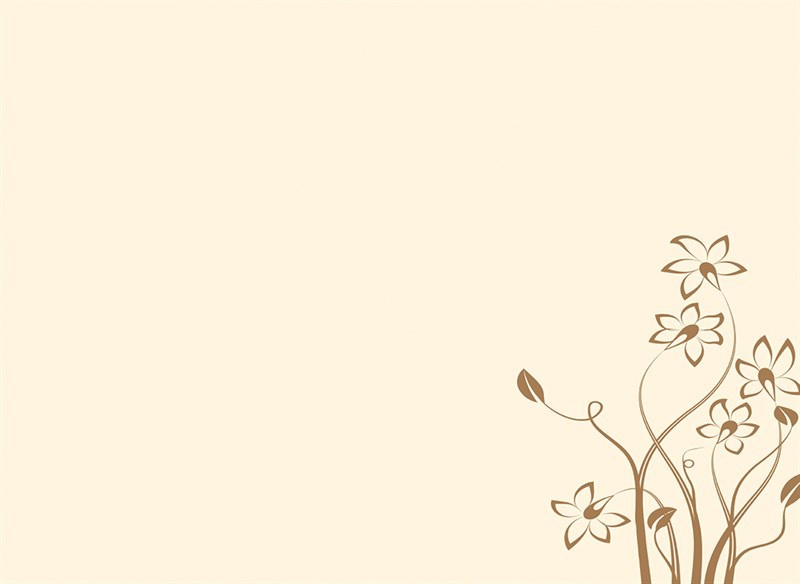 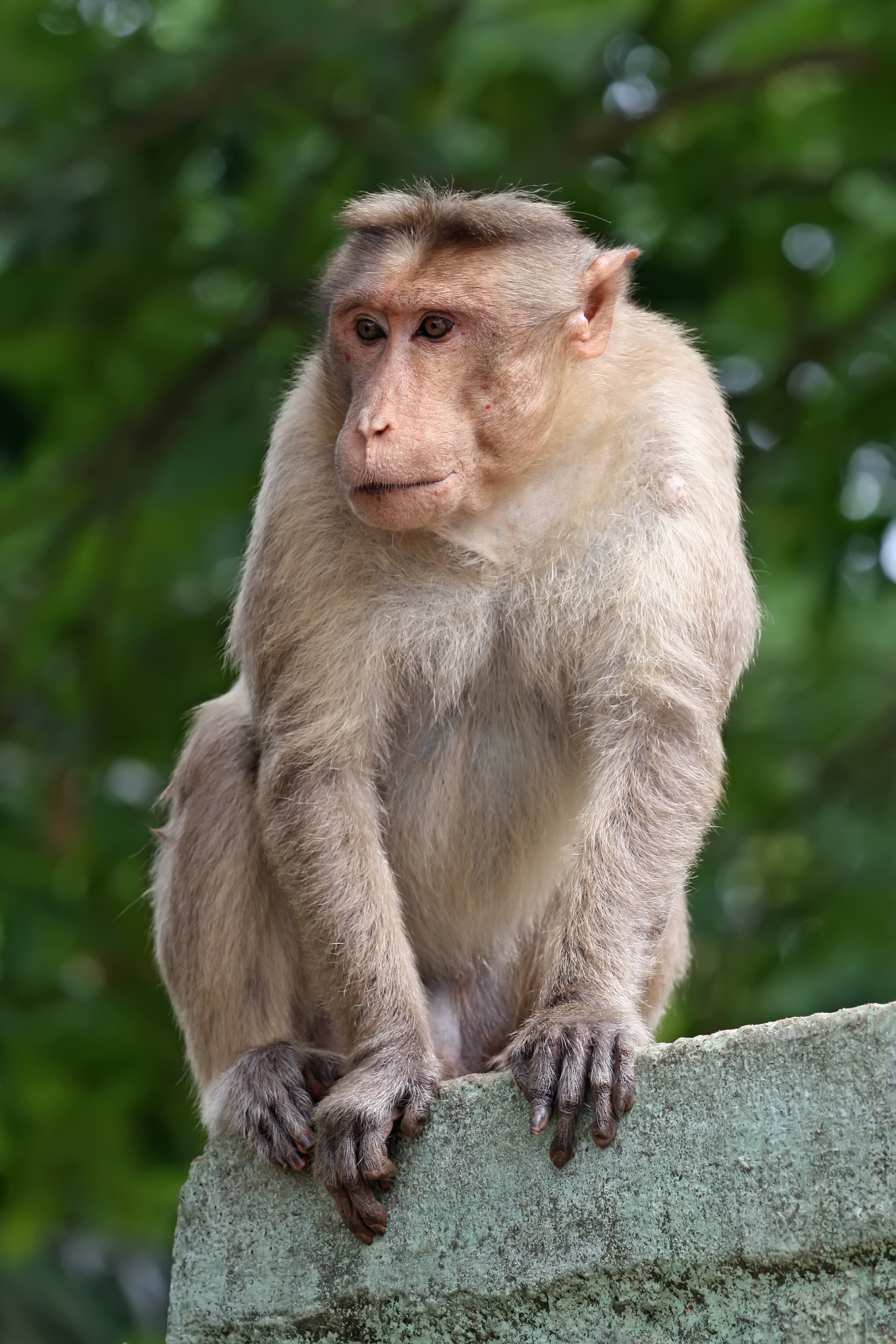 Con Voi
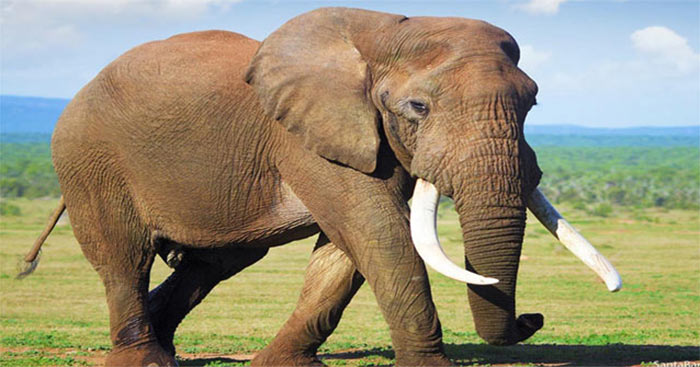 Con Khỉ
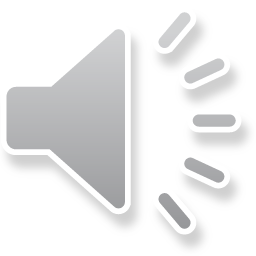 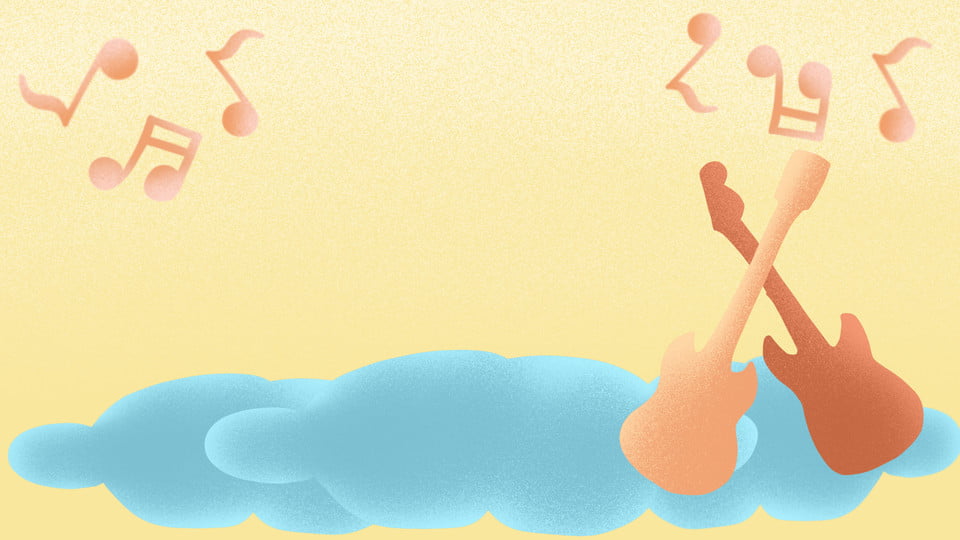 DH: Đố Bạn
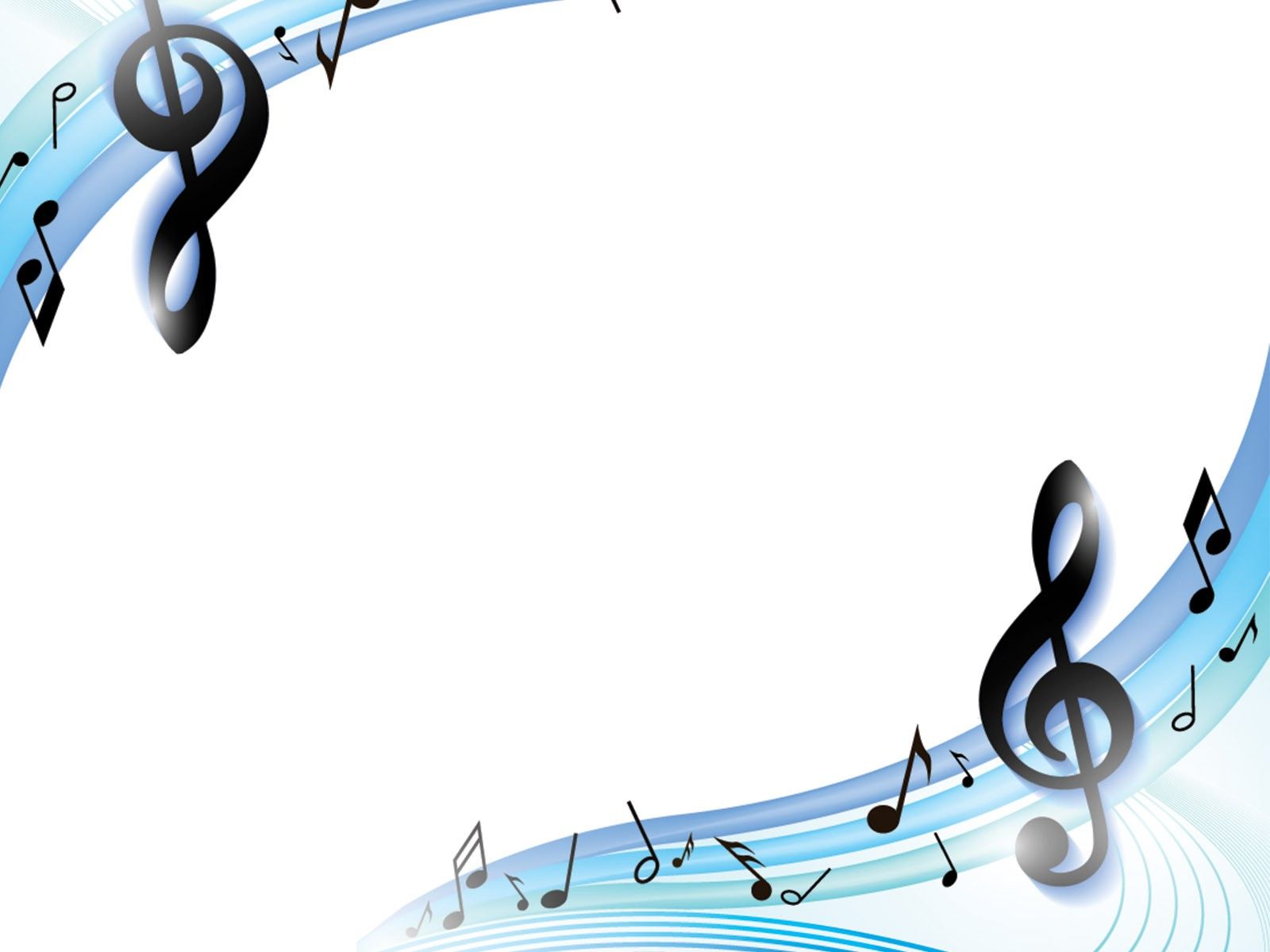 Nội dung bài hát
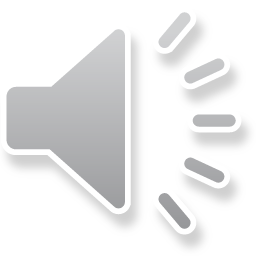 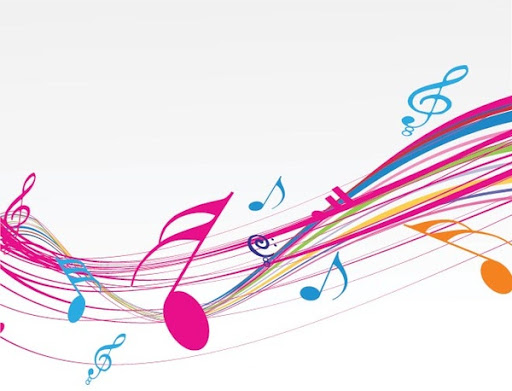 Hát theo nhạc
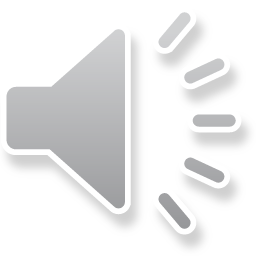 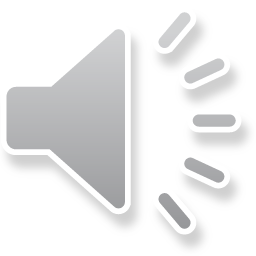 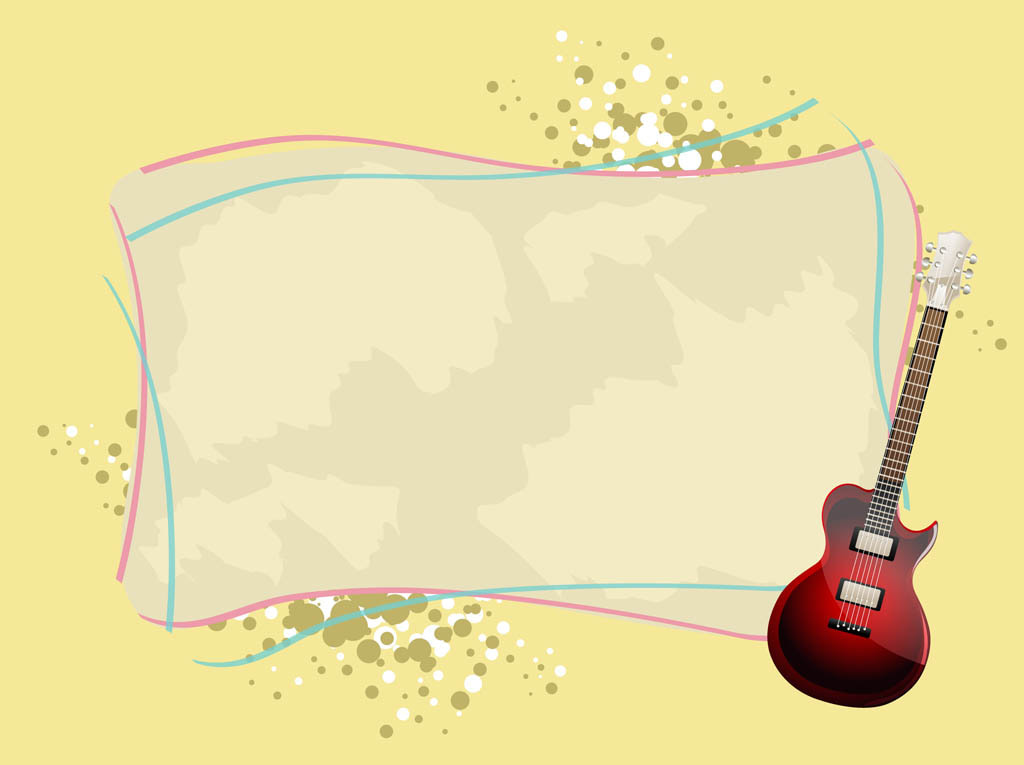 NH:“Nghe nhạc giao hưởng Hồ thiên nga  Tchaikovsky)”
Bài hát nói về điều gì?
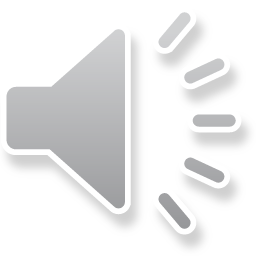 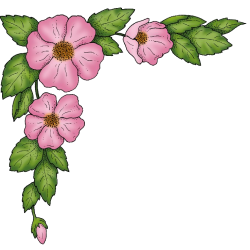 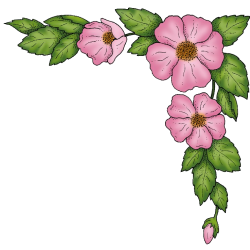 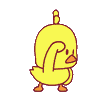 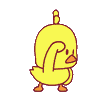 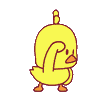 GIỜ HỌC ĐÃ KẾT THÚC
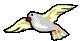 CHÚC CÁC BÉ CHĂM NGOAN HỌC GIỎI
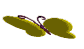 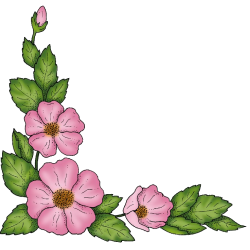 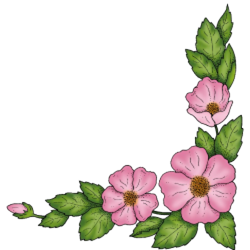 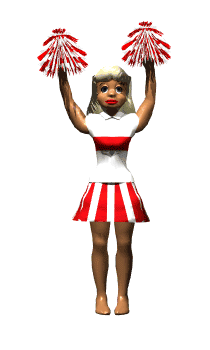 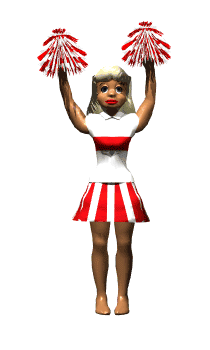 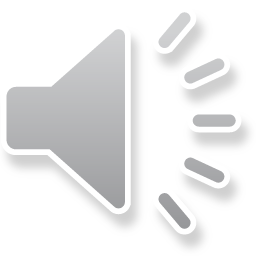